清华大学计算机系六十周年系庆 量子计算： 一场从根上开始的革命
应明生
引言
今年：
IBM、Intel 分别发布了 50、49 量子比特芯片
Google 不久前发布 72 量子比特芯片Bristlecone

问题： 是否有机会成为Quantum Alan                         Turing？ (定义量子计算的基本模型）
一. 一场革命早已从根上开始
一. 一场革命早已从根上开始
人工智能的巨大成功：叶子上的创新
AI is a programed ability to process information 
Perceiving, learning, abstracting, reasoning, …
3 waves of AI: Handcrafted knowledge; statistical learning; Contextual adaptation  【A DARPA perspective on AI】
一. 一场革命早已从根上开始
量子计算： 根上的革命悄然发生在1980’s

Benioff + Manin (1980): 量子计算初步想法
Feynman (1982): 量子模拟基本设想
Deutsch (1985): 量子Turing机

思考题：为什么Turing没有直接定义量子Turing机？von Neumann没有提出量子计算？
一. 一场革命早已从根上开始
二. 量子计算超越经典计算的能力
二. 量子计算超越经典计算的能力
二. 量子计算超越经典计算的能力
二. 量子计算超越经典计算的能力
二. 量子计算超越经典计算的能力
HHL(Harrow-Hassidim-Lloyd)算法: 解线性方程组，（某些情况下）与已知经典算法比有指数加速 

量子机器学习与大数据分析(!)   量子人工智能(?)：Bayesian inference; online perceptron; least-squares fitting; quantum PCA, quantum support vector machine, ……
quantum Boltzmann machine; quantum reinforcement learning; ……
二. 量子计算超越经典计算的能力
Artificial Intelligence = Computational Intelligence                
                                    = （计算）速度产生智能
 未来量子计算可能成为发展人工智能的核心竞争力!

【更多量子算法参见： http://math.nist.gov/quantum/zoo/ 】
二. 量子计算超越经典计算的能力
“Perhaps the quantum computer will change our everyday lives in this century in the same radical way as the classical computer did in the last century.”     — excerpt from press release, Nobel Prize in Physics 2012.
三. 量子计算机硬件研制
量子计算机研制进入一个关键时刻！
Quantum computers ready to leap out of the lab in 2017
------ Google, Microsoft and a host of labs and start-ups are racing to turn scientific curiosities into working machines 【Nature, 03 January 2017】
三. 量子计算机硬件研制
IBM 【超导】
2014年宣布30亿美元研发下一代芯片（五年计划），主要是量子计算与神经计算
2016年发布了5个量子比特的量子计算云服务
2017年发布了16/17个量子比特的量子计算机   （IBM Q) 
Quantum Volume = #qubits + precision + connectivity
2018年发布了50个量子比特的量子计算机
三. 量子计算机硬件研制
Google 【超导】
2014年宣布UCSB John Martinis组加入Google研发量子计算机处理器 
2015发布9量子比特的芯片
刚刚发布72量子比特的芯片
【Quantum Supremacy】
三. 量子计算机硬件研制
Intel  【超导 + 半导体】
2015年月Intel总裁宣布与TU Delft合作研发量子计算芯片 
2017年10月发布17量子比特的芯片（超导）、
2018年初发布49量子比特的芯片
学术界：QuTech (Delft)，NIST, Oxford, UNSW,  …… 
Start-ups:  D-Wave, Rigetti， IonQ，Quantum Circuits Inc, …
三. 量子计算机硬件研制
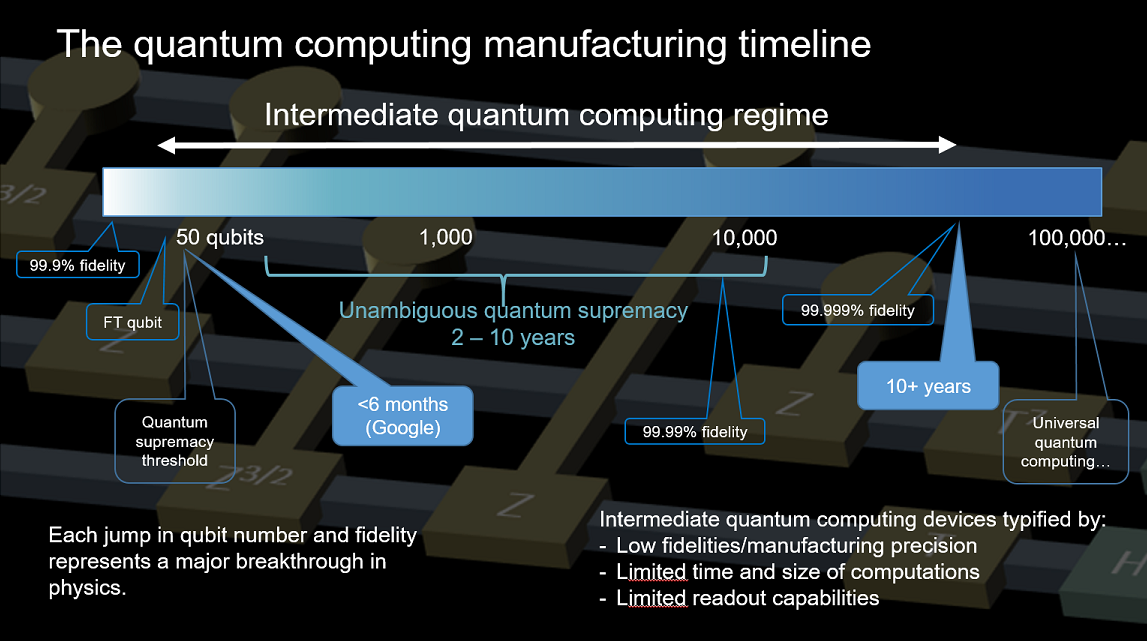 Changing the Way the World Works: IBM Research’s “5 in 5”
No. 5: Today, quantum computing is a researcher’s playground. In five years, it will be mainstream. 
In five years, quantum computing will be used extensively by new categories of professionals and developers to solve problems once considered unsolvable. 
Quantum will be ubiquitous in university classrooms, and will even be available, to some degree, at the high school level.
四. 量子软件技术研究
回答引言中的问题：虽然没有机会成为Quantum Alan Turing, 但有希望成为Quantum Bill Gates!

“软件是计算机的灵魂”
量子计算机软件: 
基础量子算法（与复杂性）【前面已经讨论】
应用量子算法（量子人工智能，量子模拟, …）【前面已经讨论】
量子程序设计理论、技术与平台
四.量子软件技术研究
早在1996年Los Alamos国家实验室Knill就提出量子程序设计的问题 
2004年Selinger等最先开展量子程序理论研究【函数式程序】
2005年开始我们组有幸参与建立量子程序理论，特别是其逻辑基础、分析与验证方法【命令式程序】
四.量子软件技术研究
量子程序技术研究得益于美国政府部门引导：
早在2005年DARPA就设立量子计算机体系结构项目
2010年IARPA支持量子程序设计环境研究，设计实现量子程序设计语言：
    Quipper    Scaffold    QuaFL (Raytheon BBN+NEC)
四.量子软件技术研究
2016 DoD + 2018 Air Force: 量子程序设计 —— 语义 + 推理 + 工具
2018 NSF： EPiQC (Enabling Practical-Scale Quantum Computing) —— Bridging the gap between algorithms and machines： algorithms + programming environment + program verification, debugging, simulation
四.量子软件技术研究
信息产业巨头强力介入 —— IBM、Google及初创企业Rigetti都为其量子硬件研发量子程序设计平台
IBM：量子计算指令集QASM 2.0， 56量子比特模拟器 
Google + Rigetti:  OpenFermion （24/10/2017) ---量子程序设计平台，应用于化学、材料科学
Start-ups: IonQ + Cambridge Quantum Computing Ltd (量子计算机操作系统)； Rigetti (量子程序设计平台Forest), ……
四.量子软件技术研究
Microsoft:
量子计算机硬件： QuTech (Delft), Bohr Institute, USydney, … --- 拓扑量子计算
量子计算机软件：QuArC (Redmond) 
 2015: LIQUi|> --- 量子程序设计语言（嵌入F#） + 编译 + 模拟器【优势：量子电路的优化技术】
2017： 量子程序设计语言 Q#, 集成在开发工具Visual Studio中的 Q# library
四.量子软件技术研究
学术界：
量子程序设计环境ProjectQ@ETH【45量子比特模拟器】
QWire@UPenn, …… 
Q|SI>@UTS：量子程序设计环境 【http://www.qcompiler.com】
五. 量子程序设计理论
2000年开始：我们组主要研究量子信息的一些基本问题，如量子态与量子操作的分辨、量子纠缠的转化
量子Shannon信息理论（段润尧）
量子计算复杂性（季铮锋）
量子程序设计理论（应明生、冯元）
五. 量子程序设计理论
问题：如何证明程序的正确性？

[1] A. Turing, Checking a Large Routine, Report of a Conference on High Speed Automatic Calculating Machines, Cambridge, 1949. 
[2] R. W. Floyd, Assigning meaning to programs, Proc. Of Symposia in Applied Mathematics, 1967.
[3] C. A. R. Hoare, An Axiomatic Basis for Computer Programming, Communications of the ACM,  1969.
五. 量子程序设计理论
五. 量子程序设计理论
五. 量子程序设计理论
五. 量子程序设计理论
实现量子程序验证工具：

量子Floyd-Hoare型逻辑的定理证明器

T. Liu, Y. J. Li, S. L. Wang et al., A theorem prover for quantum Hoare logic and its applications, arXiv:1601.03835.
五. 量子程序设计理论
不变量生成 ：
M. S. Ying, S. G. Ying and X. D. Wu, Invariants of quantum programs: characterizations and generation, POPL’17 
终止性分析： 
Y. J. Li and M. S. Ying, Algorithmic analysis of termination problems for quantum programs, POPL’18
五. 量子程序设计理论
最近的研究： 小型量子计算机实用化有困难。但多台这样的量子计算机并行或分布式系统有望解决实际问题 
支持并行与分布式程序设计的量子程序设计语言、 语义模型与验证技术
初步研究：量子纠缠 => Owick/Gries + Lamport方法        失效!
M. S. Ying, Reasoning about parallel quantum programs (draft)
六. 结论
量子计算是计算机科学与技术这棵大树从根上到叶子的一场革命
也是目前能够预见到的唯一的从根上到叶子的革命
我们应该清醒地看到：虽然现在到处都在谈论量子计算，但离实际的应用还比较远
六. 结论
正因为量子计算是从根上到叶子的整体革命，只有长期坚持才能在这场极为激烈的竞争中（部分）获胜
It’s a wonderful problem, because it doesn’t look so easy ---- Richard Feynman (said of quantum computing, 1982)
庆祝清华大学计算机系建系60周年
衷心祝愿：
量子计算时代，清华（学术思想）引领世界！